WELCOME
TO OUR CLASS 4A


Teacher: Vàng Thị Điểm
ENGLISH 4 Unit 7: Our timetables
Lesson 2: 1,2,3
Warm-up
Game: Slap the board!
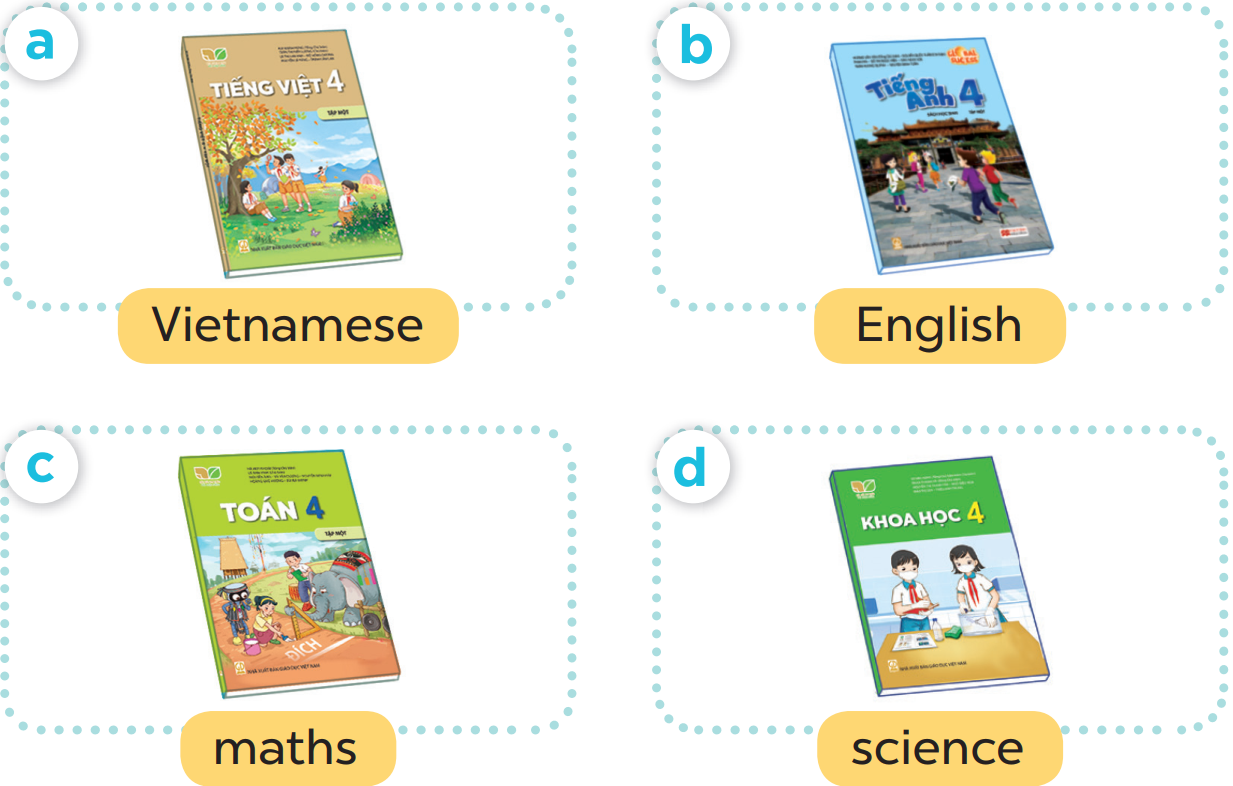 Wednesday, November 23rd , 2024.
Unit 7:    OUR TIMETABLES
               Lesson 2: (1,2,3)
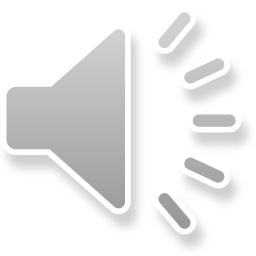 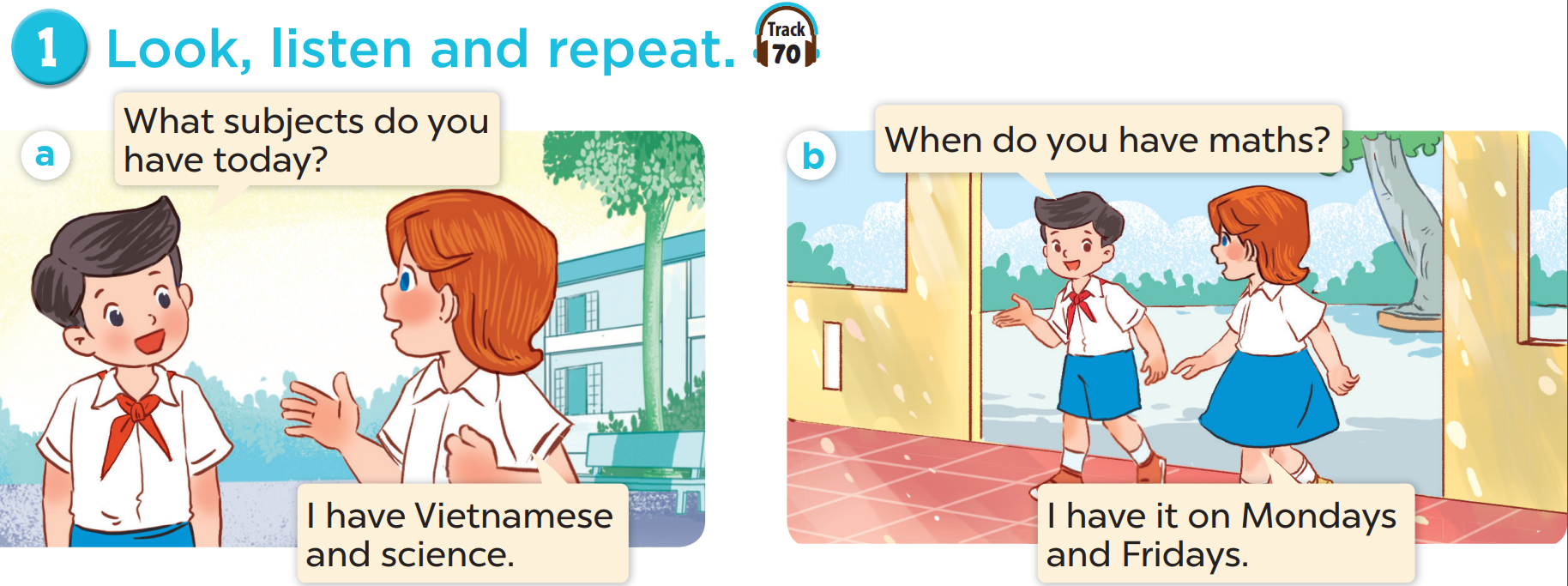 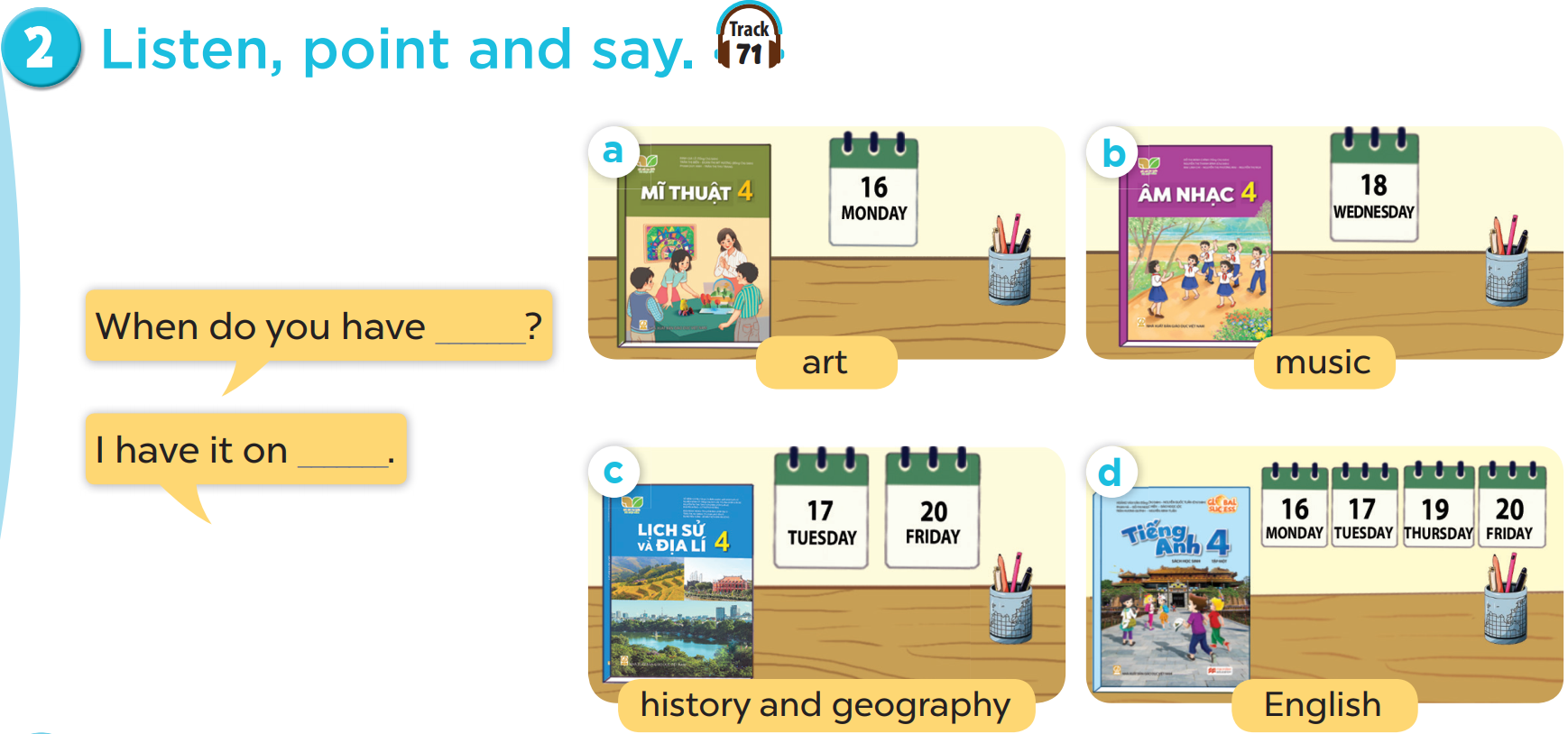 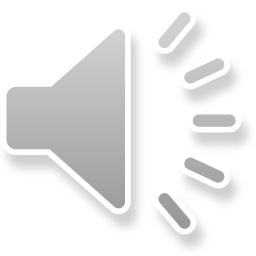 * New words:
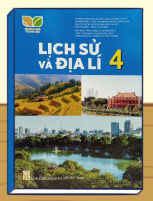 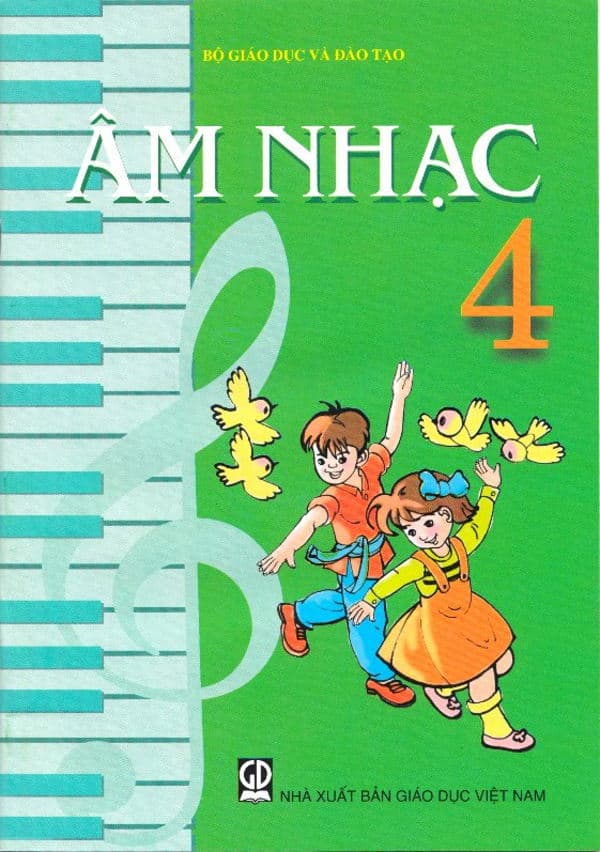 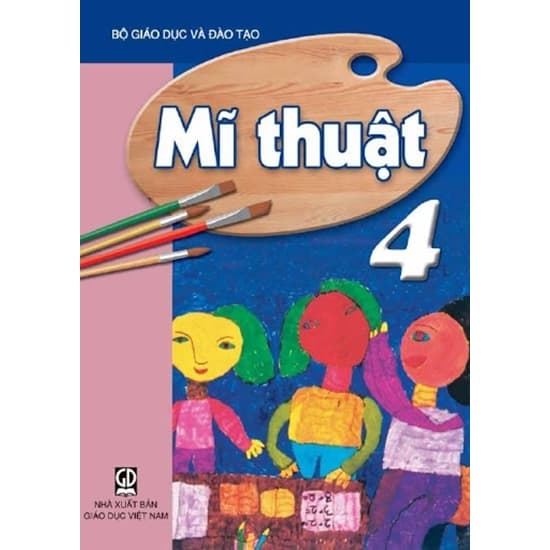 History and geography
music
art
* Structures:
When do you have art?
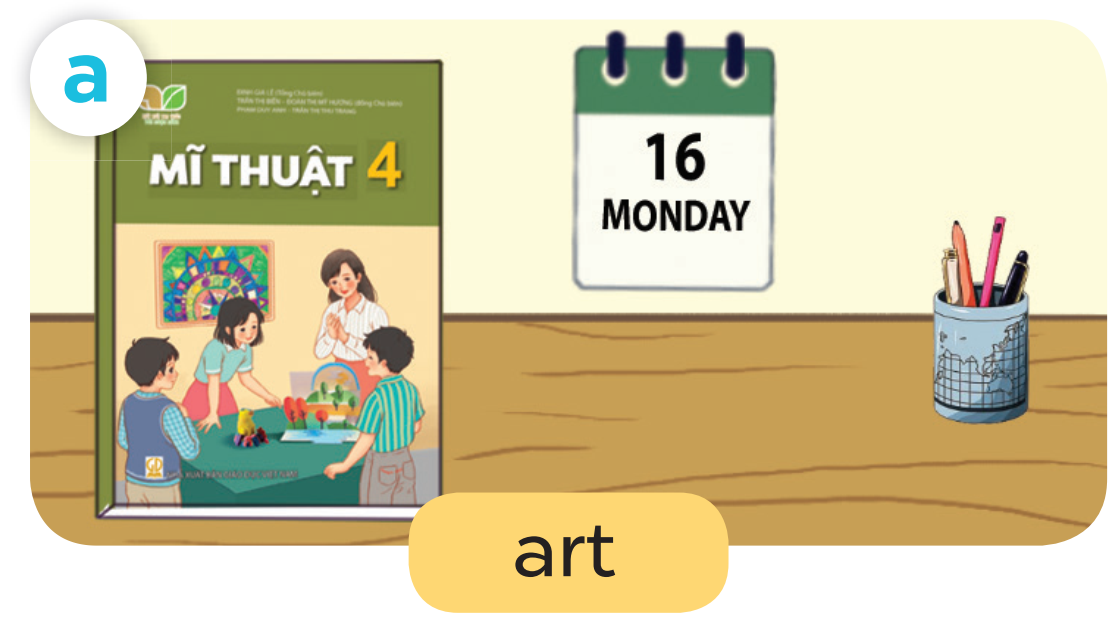 I have it on Mondays.
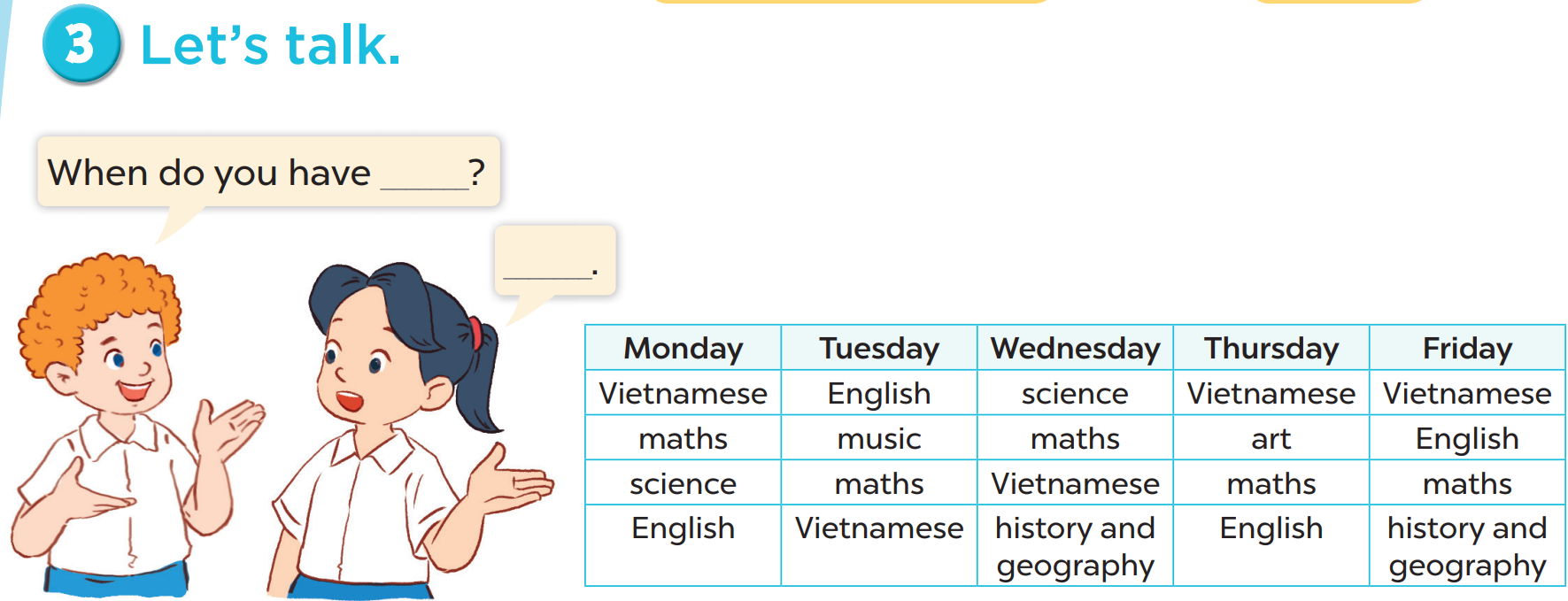 fun corner & wrap-up
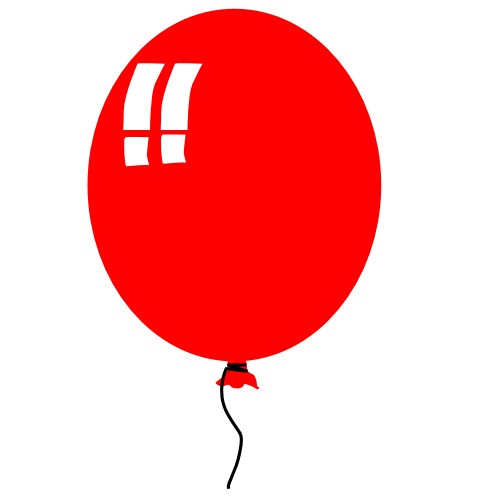 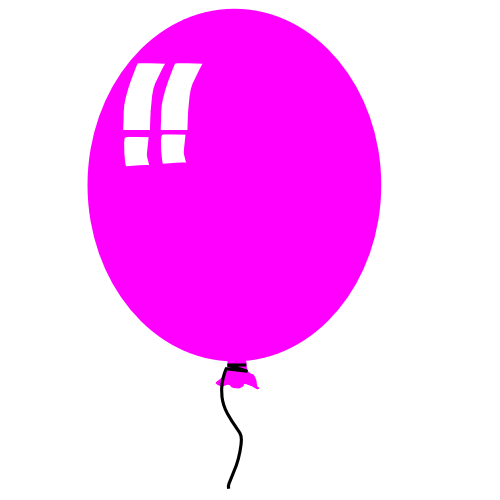 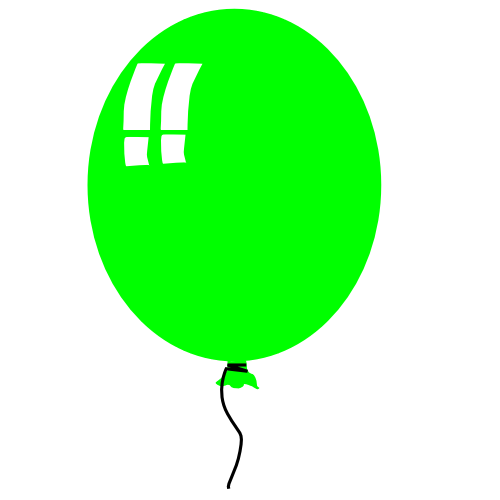 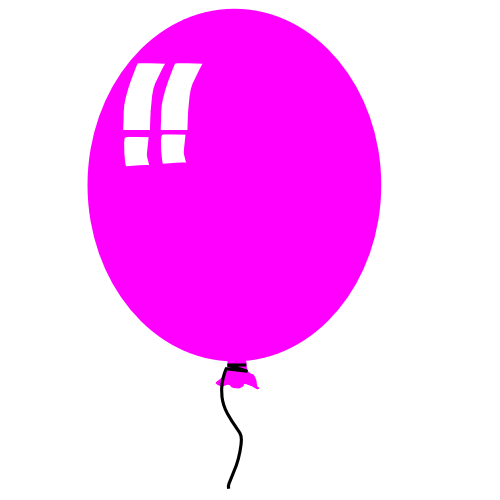 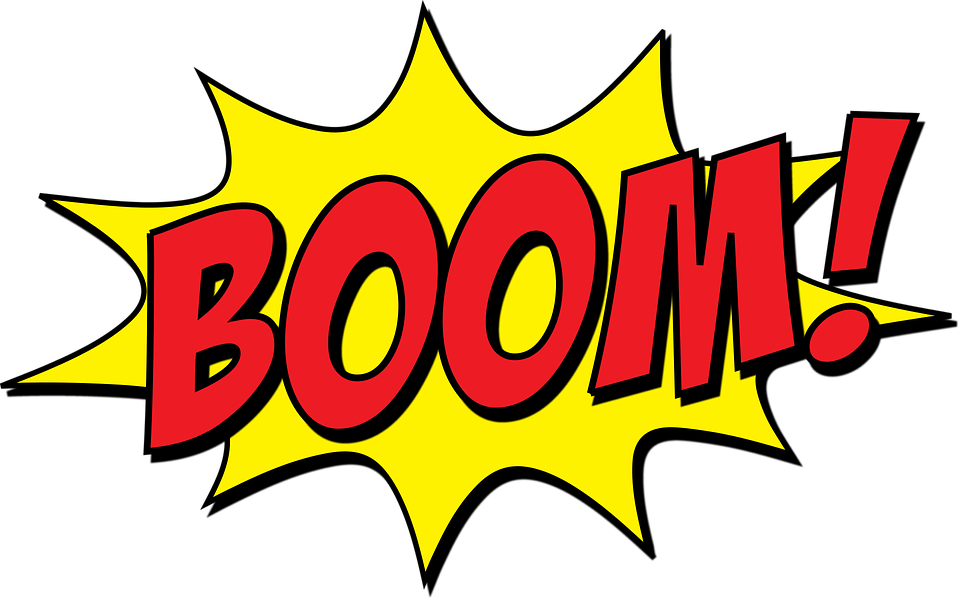 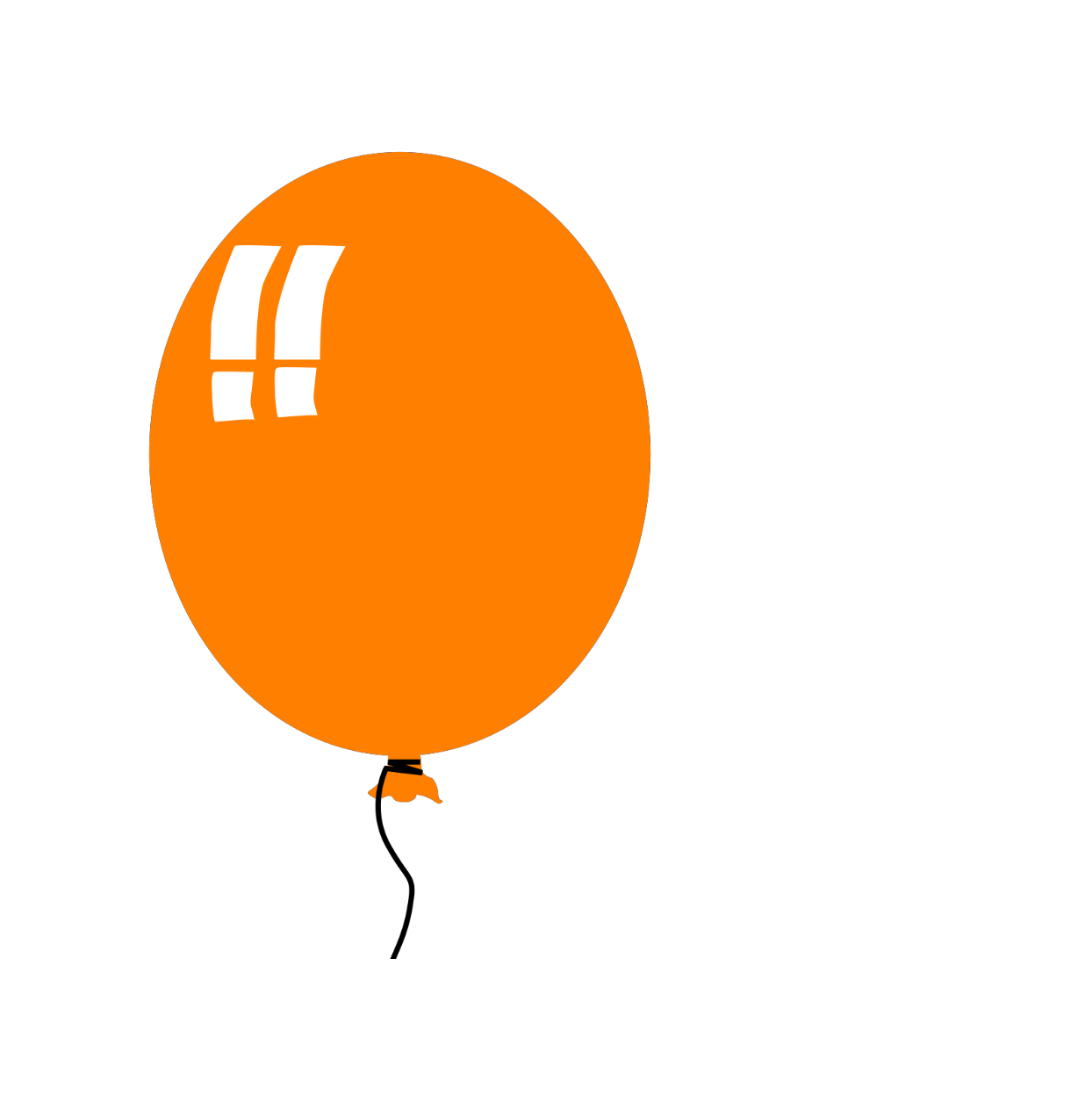 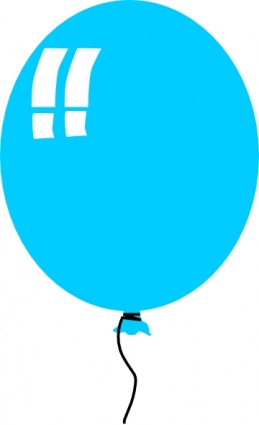 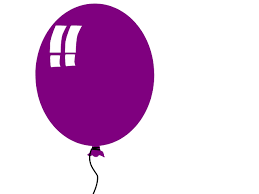 PLAY
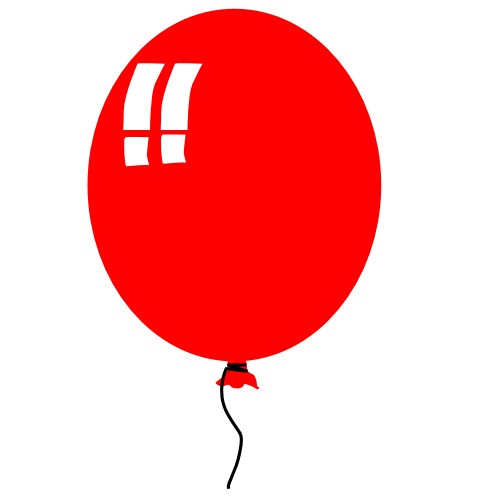 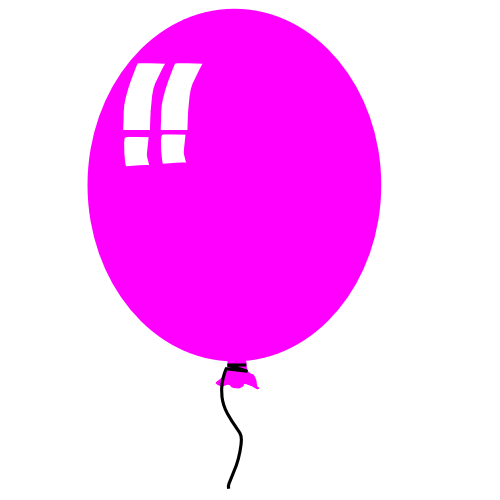 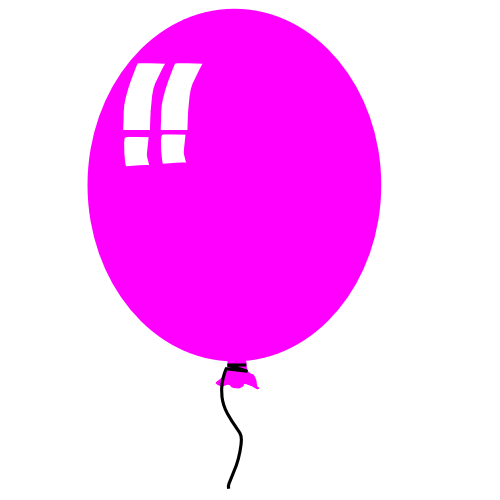 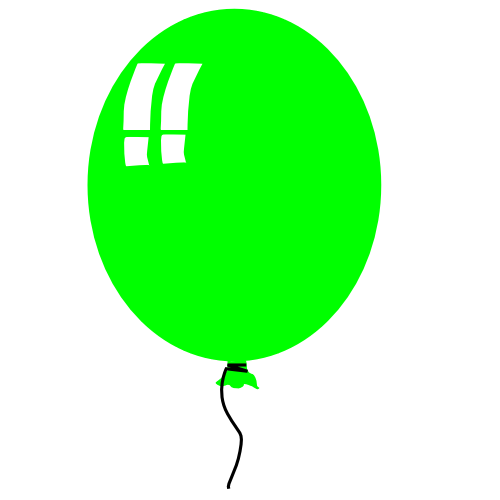 15
10
5
20
End
Read and choose.
请替换文字内容，添加相关标题，修改文字内容，也可以直接复制你的内容到此。请替换文字内容，添加相关标题，修改文字内容，也可以直接复制你的内容到此。请替换文字内容，添加相关标题，修改文字内容，也可以直接复制你的内容到此。
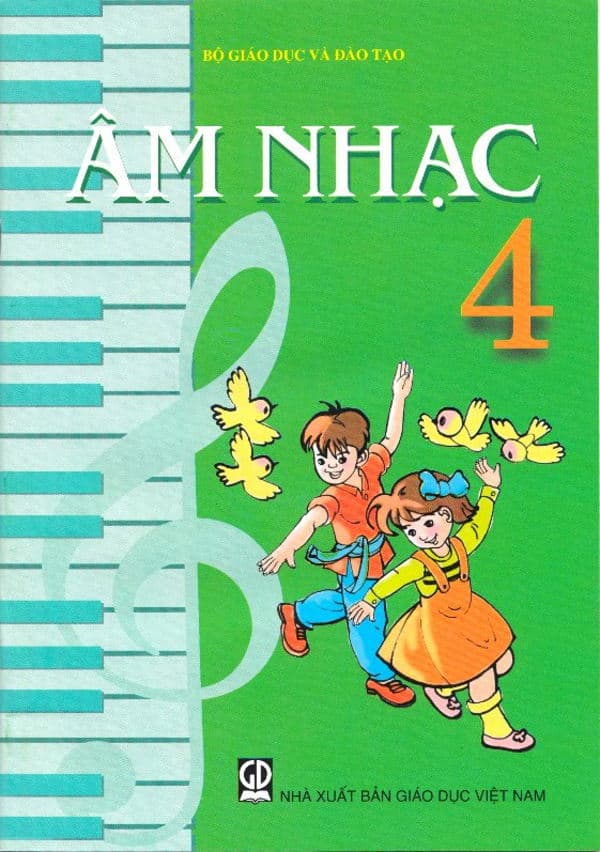 music
art
When do you have___?
Back
Read and choose.
请替换文字内容，添加相关标题，修改文字内容，也可以直接复制你的内容到此。请替换文字内容，添加相关标题，修改文字内容，也可以直接复制你的内容到此。请替换文字内容，添加相关标题，修改文字内容，也可以直接复制你的内容到此。
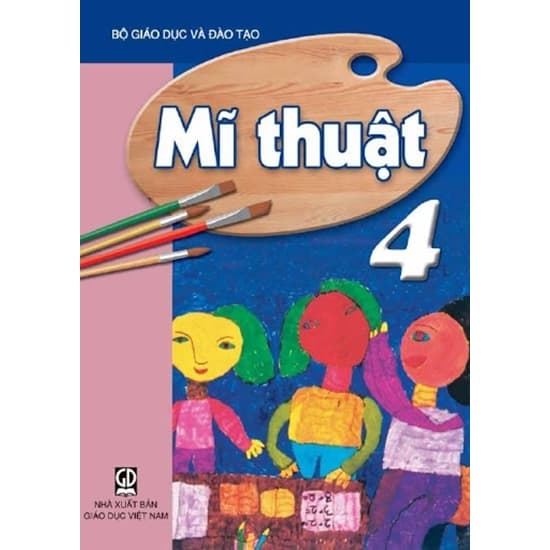 music
art
When do you have_____?
Back
Read and choose.
请替换文字内容，添加相关标题，修改文字内容，也可以直接复制你的内容到此。请替换文字内容，添加相关标题，修改文字内容，也可以直接复制你的内容到此。请替换文字内容，添加相关标题，修改文字内容，也可以直接复制你的内容到此。
Monday
- When do you have music?
- I have it on___.
Mondays
Back
Read and choose.
请替换文字内容，添加相关标题，修改文字内容，也可以直接复制你的内容到此。请替换文字内容，添加相关标题，修改文字内容，也可以直接复制你的内容到此。请替换文字内容，添加相关标题，修改文字内容，也可以直接复制你的内容到此。
Tuesdays
- When do you have maths?
- I have it on__.
Tuesday
Back
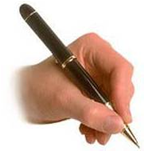 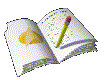 - Learn by heart the new words.
Homelink
- Practise the structures.